E-Learning
Resources for Teaching and Learning

Ideas for Review
WOW!
Can you believe this?
Unprecedented
Now What?
Balance
Collaborate/
Ask for Help:
Maureen
Kim
Kristi
AP Biology FB Group
NABT FB Group
Bio NGSS FB Group
Ways to Communicate
Remind
Google Classroom
Zoom
YouTube Live
Discord
Google Hangouts
Your school’s LMS
Videos
Clips
 Screen Cast
 Screencatify:  https://www.screencastify.com (Coupon= CAST_COVID)
Loom
WeVideo
Other ways too
Bozeman
Amoeba Sisters
Crash Course
EdPuzzle
Virtual Labs
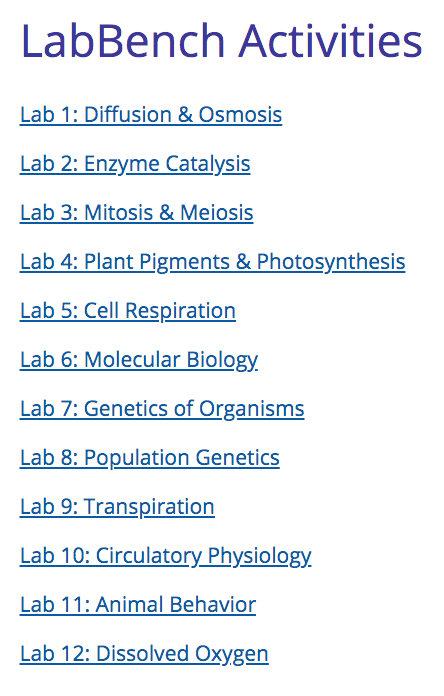 Lab Bench: 

http://www.phschool.com/science/biology_place/labbench/index.html
Virtual Labs
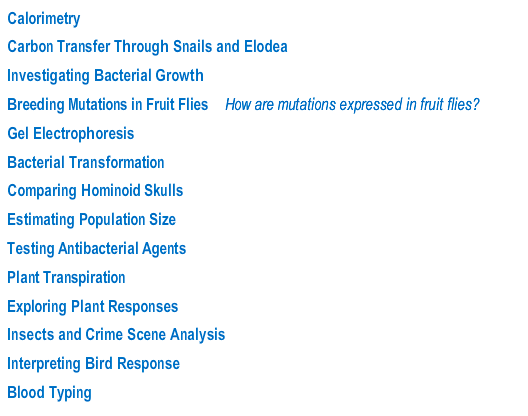 Classzone:

http://www.classzone.com/cz/books/bio_07/resources/htmls/virtual_labs/virtualLabs.html
Photosynthesis:  
https://www.northernhighlands.org/cms/lib5/NJ01000179/Centricity/Domain/38/photosynthesis-virtual-labs.pdf
Photosynthesis: 
 https://www.wlwv.k12.or.us/cms/lib/OR01001812/Centricity/Domain/1338/WEBQUEST%20-%20Photosynthesis%20Virtual%20Labs_NM_NEW.pdf
Photosynthesis:
  https://www.saultschools.org/cms/lib/MI17000143/Centricity/Domain/222/Photosynthesis%20Virtual%20Lab.html
Bacterial Transformation:  
http://ogobio.weebly.com/uploads/3/2/3/9/3239894/bacterial-transformation-lab-6a-virtual-lab.pdf
Plant Transpiration:
  http://glencoe.mheducation.com/sites/dl/free/0078695104/383946/BL_10.html
Osmosis:  
https://video.esc4.net/video/assets/Science/Biology/Gateway%20Resources/cell%20homeostasis%20virtual%20lab%20-%20activity/index.html
Enzymes:  
https://glencoe.mheducation.com/sites/dl/free/0078802849/383930/BL_11.html
Enzymes:  
https://www.biologycorner.com/worksheets/enzyme-lab-virtual.html
NY Times
What’s Going On With This Graph?

https://www.nytimes.com/column/whats-going-on-in-this-graph?fbclid=IwAR3T6-0bwDPBmuQsXY1pFuYcuBgsb8uPn3g_c9sxljbDfSczl6Dmnmr_OgI
CER:  
https://docs.google.com/document/d/1wVIvasK_4spVF4HFMbrv4KpLiXuwriM4eOhyAm5nMRI/edit
HHMI Resources
Click and Learn:
Cell Cycle
Central Dogma and Genetic Medicine
Crisp CAS 9
Understanding Global Change
Genetic Mutation and Disease
Videos:
Got Lactase?
Biology of Skin Color
Rock Pocket Mice
The Beak of the Finch
Natural Selection in Humans
Evolving Bodies and the Stickleback
Review for AP Test
AP Classroom
Study Book
2013 Practice Test
POGILS
HHMI
Albert IO, Shmoop, Other
What did we rush through?
Water Potential
Protein Structure
Cellular Respiration
Photosynthesis
Chi Square
Error Bars
Experimental Design
FRQ Task Words
What do I know we always need to review?What did we rush through?
What was a weak area for my kids this year?
Kristi Phillippe
kphillippe@marion.k12.in.us
Maureen McGrail
mmcgrail@nd.edu